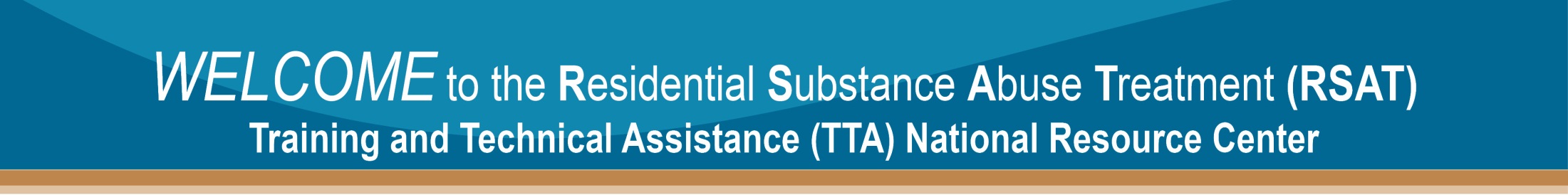 Post-Release Substance Use Disorder Treatment:The Role of Insurance in Creating Access to Care
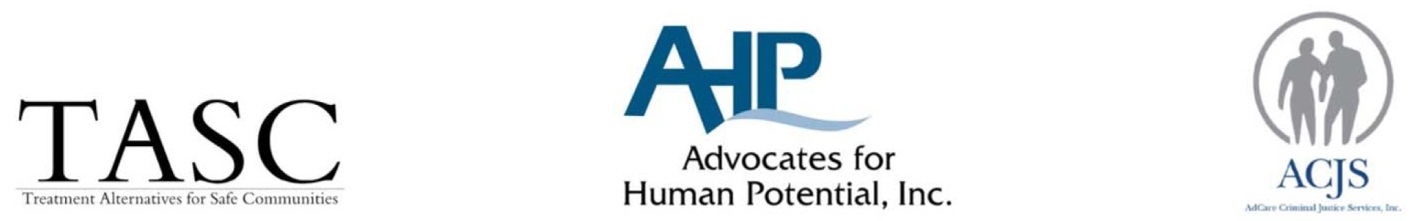 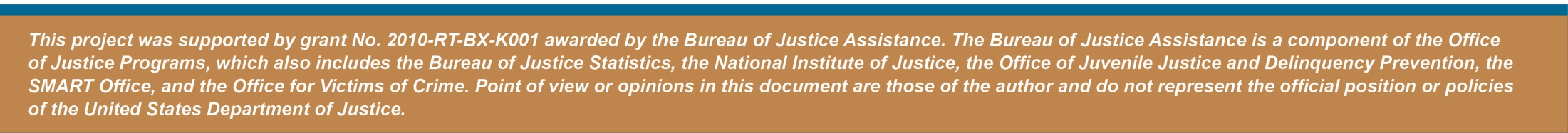 Housekeeping: Functions
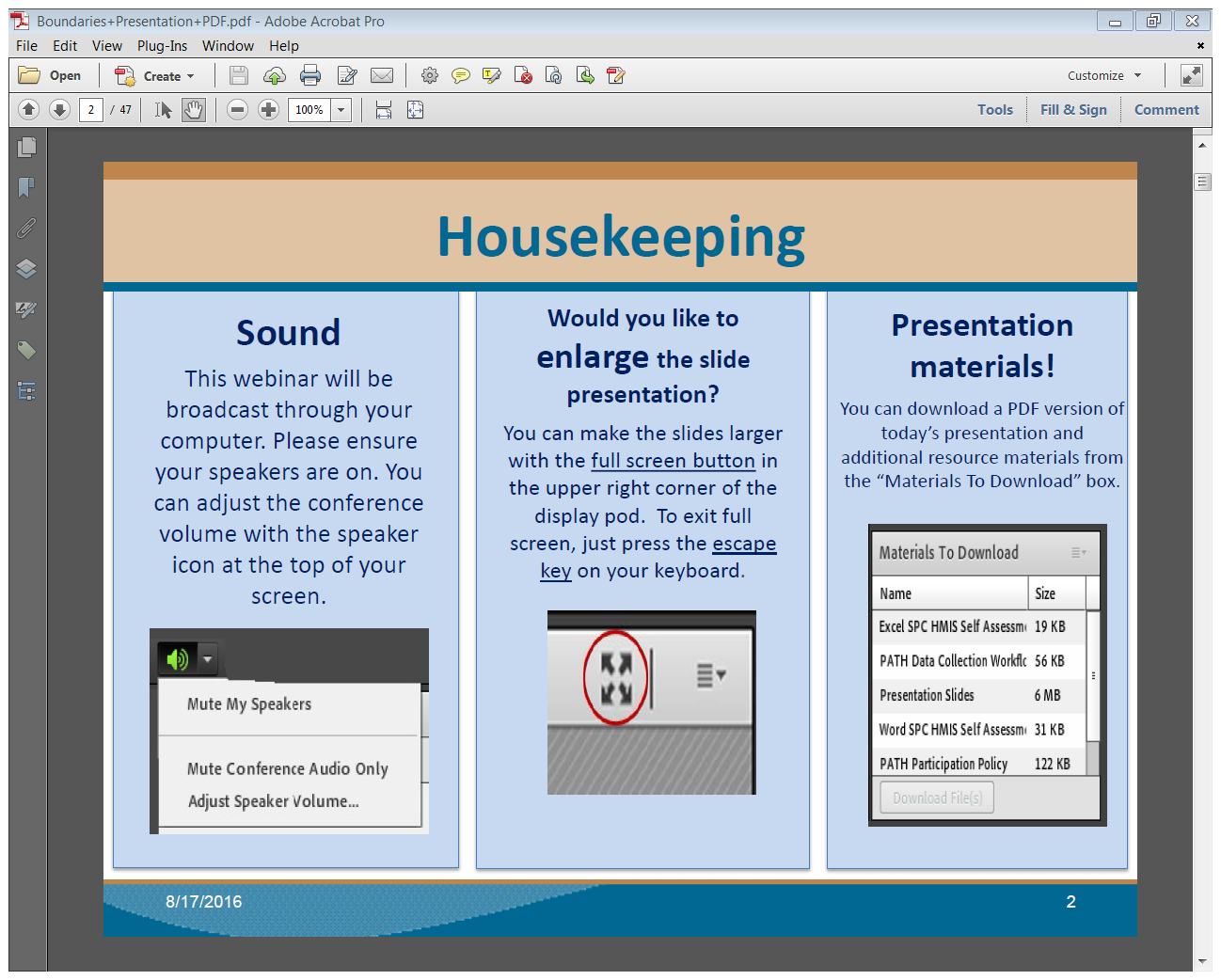 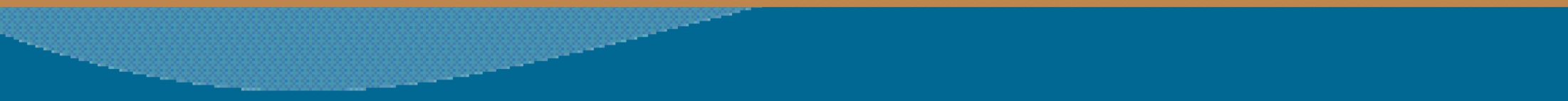 5/17/2017
2
Housekeeping: Communication
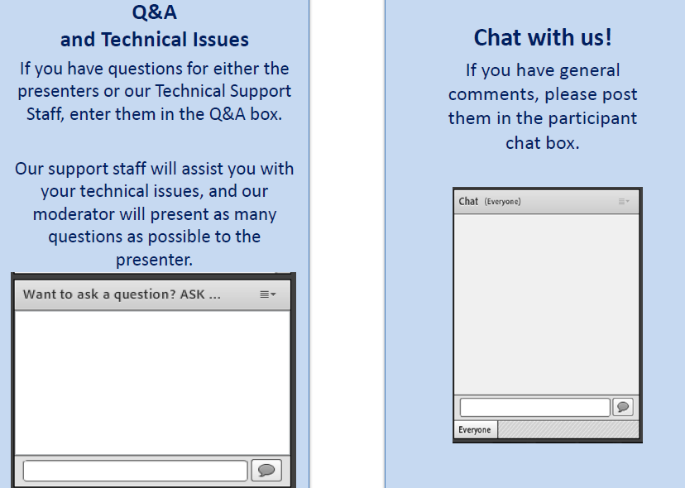 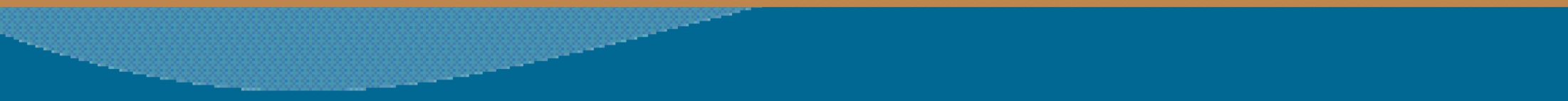 5/17/2017
3
Post-Release Substance Use Disorder Treatment: The Role of Insurance in Creating Access to Care

Presenter
Maureen McDonnell


Moderator
Stephen Keller
Training/TA Coordinator, RSAT-TTA
http://www.rsat-tta.com/Home
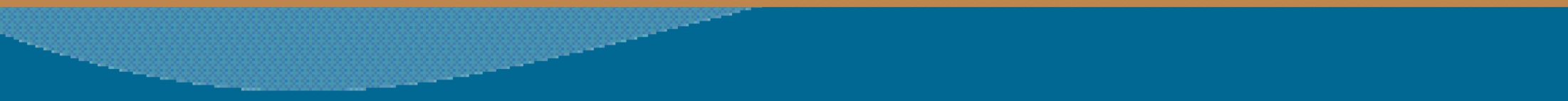 March 15, 2017
4
[Speaker Notes: Example:

If you can understand the form that allows your insurance to bill at a hospital – you can’t be seen.
If you can’t understand the consent to treat form, you don’t’ get tx

Pretty basic, but the research shows that most people do not understand these forms….they mostly sign them anyway….but lets look at some research that applies to our populatiomn]
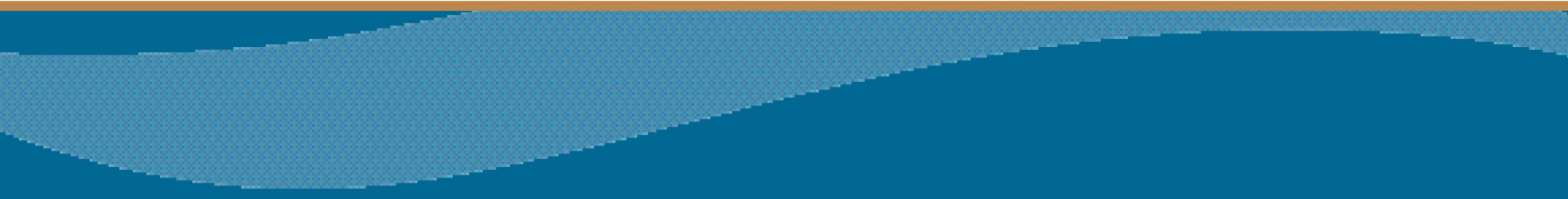 Maureen McDonnellMMcDonnell@tasc-il.org
Treatment Alternatives for Safe Communities (TASC)
http://www2.tasc.org/
5/17/2017
5
Presentation Agenda
SUDs Very Prevalent Among Prisoners
Who Pays for Services Now? 
How Do the Major Insurance Programs Work?
What Can Your RSAT Program Do to Increase Use of Insurance to Access SUD Treatment?
Substance use and mental illness are driving factors in justice-system involvement
Sources: James and Glaze, 2006; Ditton, 1999 and Metzner, 1997 as cited in Osher, D’Amora, Plotkin, Jarrett, and Eggleston, 2012; Mumola and Karberg, 2006; Karberg and James, 2005; NSDUH at SAMHSA, 2013
68%
64%
56%
53%
19%
17%
16%
9%
4%
GenERAL         State Prison    Local           population			    Jail
General        State Prison    Local population			    Jail
General         State Prison    Local 
Population			    Jail
ANY MENTAL HEALTH PROBLEM
SUBSTANCE USE DISORDER
SERIOUS MENTAL ILLNESS
Reentry = High Risk Time
At Release: 
12-20x higher death rates
Overdose, suicide, homicide, heart attack

Needed for Safe/Healthy Release: 
Immediate access to SUD treatment
Medications
Primary care appointments
Who Pays for SUD Servicesin the Community?
In 2014: (SAMHSA TEDS Data)
What are the major insurance/funding resources for SUD treatment for people leaving prison?
Medicaid
Medicare
Veteran’s Administration
State or county programs for people leaving prison
Ex: Sheridan CC (Illinois)
Community Health Centers (FQHCs)
Medicaid
National program
Federal/State partnership – co-funded
Federal share 50-100%
State defines covered services
Major eligibility groups
Seniors/Persons with Disabilities
Pregnant Women
Children/Custodial parents
Low-Income Adults (ACA expansion population)
Medicaid Policy Initiatives (State)
1115 Medicaid waivers
Make pre-release service planning a reimbursable service (30 days prior)
Managed care contracts
Require plans to work with members pre-release
Medicaid enrollment initiatives
Behavioral health initiatives 
Waivers, justice reinvestment, local investments
Goal: Increase community capacity and access
Medicaid
What if your state did not expand Medicaid for the newly eligible ACA population? 
You can still maximize existing Medicaid coverage
Locate those eligible due to disability status
Medical or mental health are most common
Examples
Buncome County NC (Asheville NC)
Hospital DSRIP districts arrangements (Texas)
Medicare
National program
Turned 50 last year
Funded through payroll tax
Eligibility categories
Over 65
Under 65 if disabled with work history (SSDI)
Often Medicaid/Medicare (“dual eligible”)
Veterans Administration
National Program
Eligibility categories depend on length of service and status of discharge
VA is a health system and an insurance program
Increasingly contract outside of their system for services, including behavioral health services
Need to know: Veterans Justice Outreach staff
What Can Your RSAT Program Do?
Become aware of all public insurance programs available in your state 
And in communities with large numbers of returning individuals
Enroll releasing individuals into all programs for which they are eligible
Educate on how to use these benefits to get needed SUD services
Questions?
Type your question in the Q&A box on your computer screen

Speaker Contact Info:
Maureen McDonnell: MMcDonnell@tasc-il.org
or
her colleague, Phillip Barbour: pbarbour@tasc-il.org
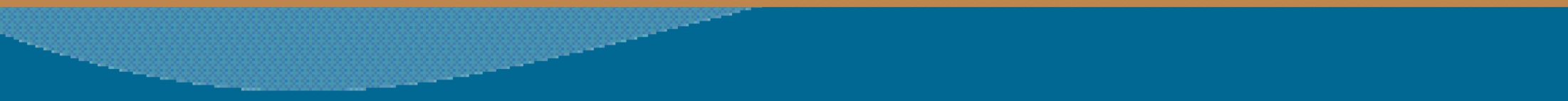 5/17/2017
18
Always Happy to Hear From You
Thank you all for the great work you do!

We know your job is not easy, but we aim to make it a bit easier & are always happy to hear how we can do so…

Contact me anytime with inquiries about the topics we have covered: Skeller@ahpnet.com

Also appreciate hearing about your experiences & innovations…

Thank you for your participation …
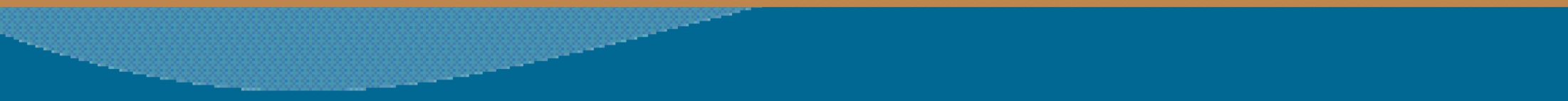 5/17/2017
19
Certificate of Attendance
Download now!
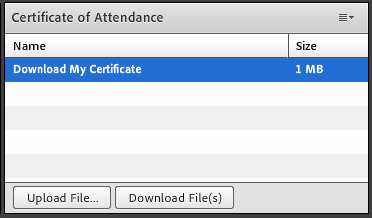 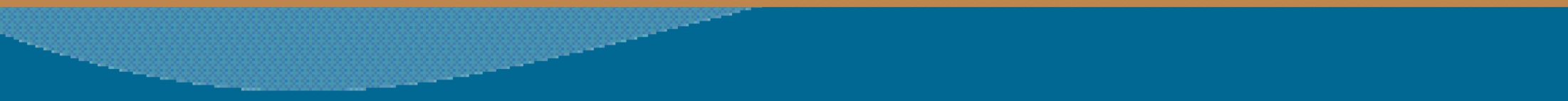 5/17/2017
20
Continuing Education (CEH)
1 NAADAC CEH
Pass 10-question quiz with 7 correct answers
Receive certificate immediately
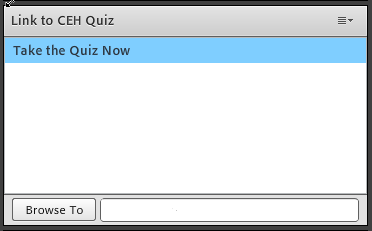 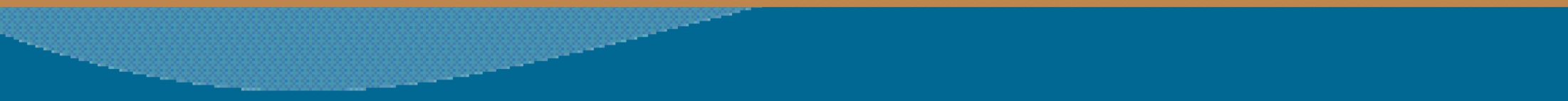 5/17/2017
21
RSAT Technical Assistance and Training Center
For more information on RSAT training and technical assistance visit: 
http://www.rsat-tta.com/Home

or email Stephen Keller, RSAT TA Coordinator at 
skeller@ahpnet.com
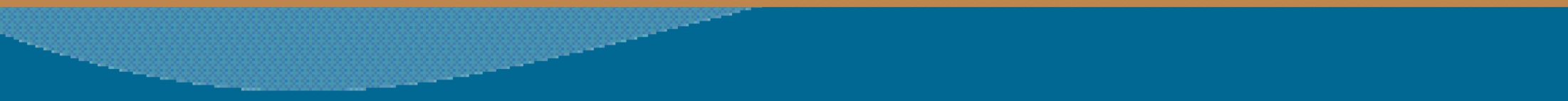 5/17/2017
22